OS
ROS
DI
NOS
SAU
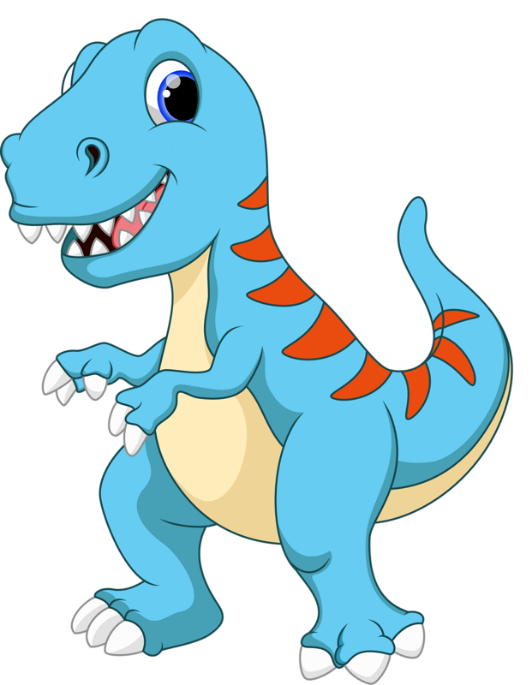 AGENDA
OS DINOSSAUROS
1
2
3
INTERPRETAÇÃO
VÍDEO
ATIVIDADES
OS DINOSSAUROS
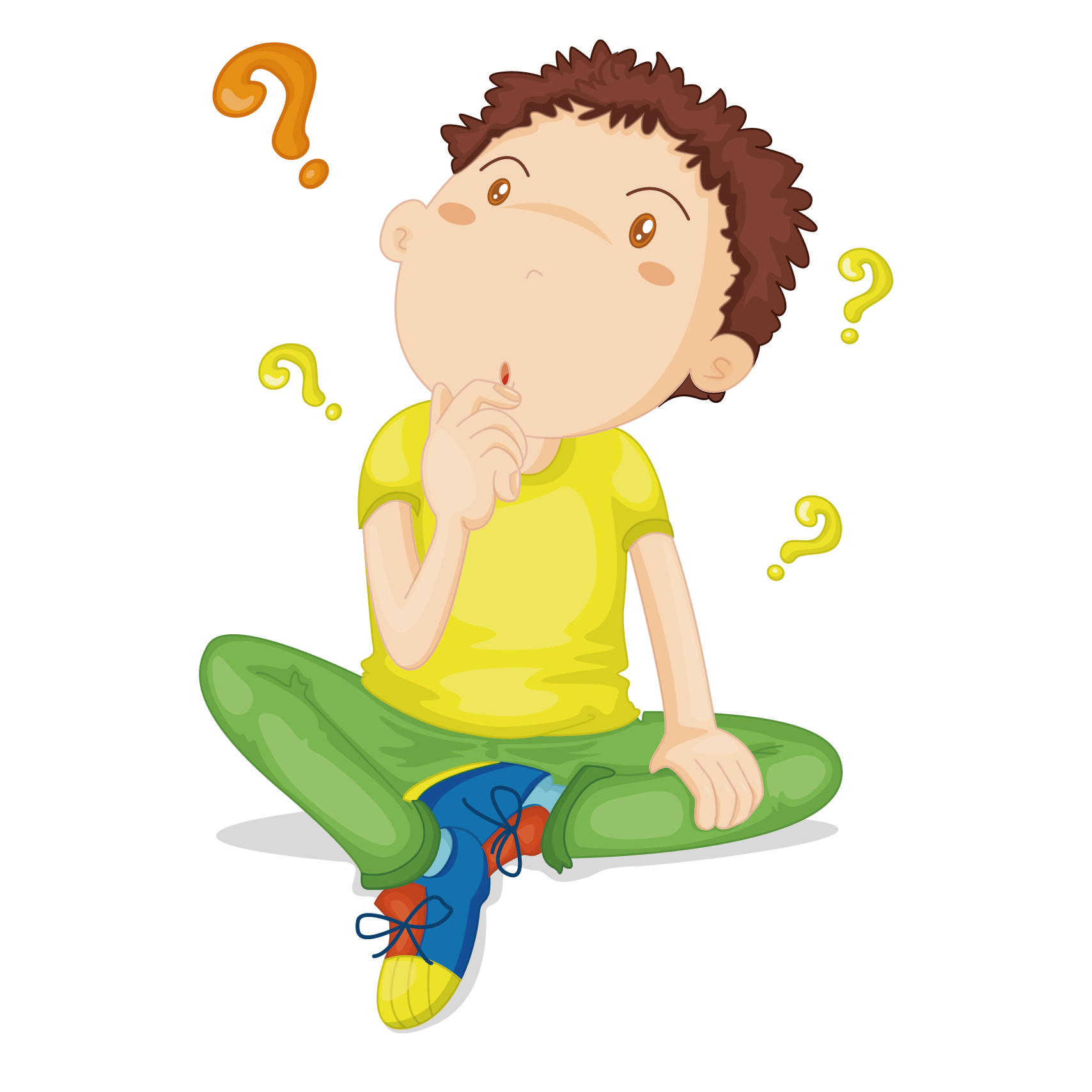 AFINAL，COMO ERAM OS 
DINOSSAUROS？
ESPÉCIES
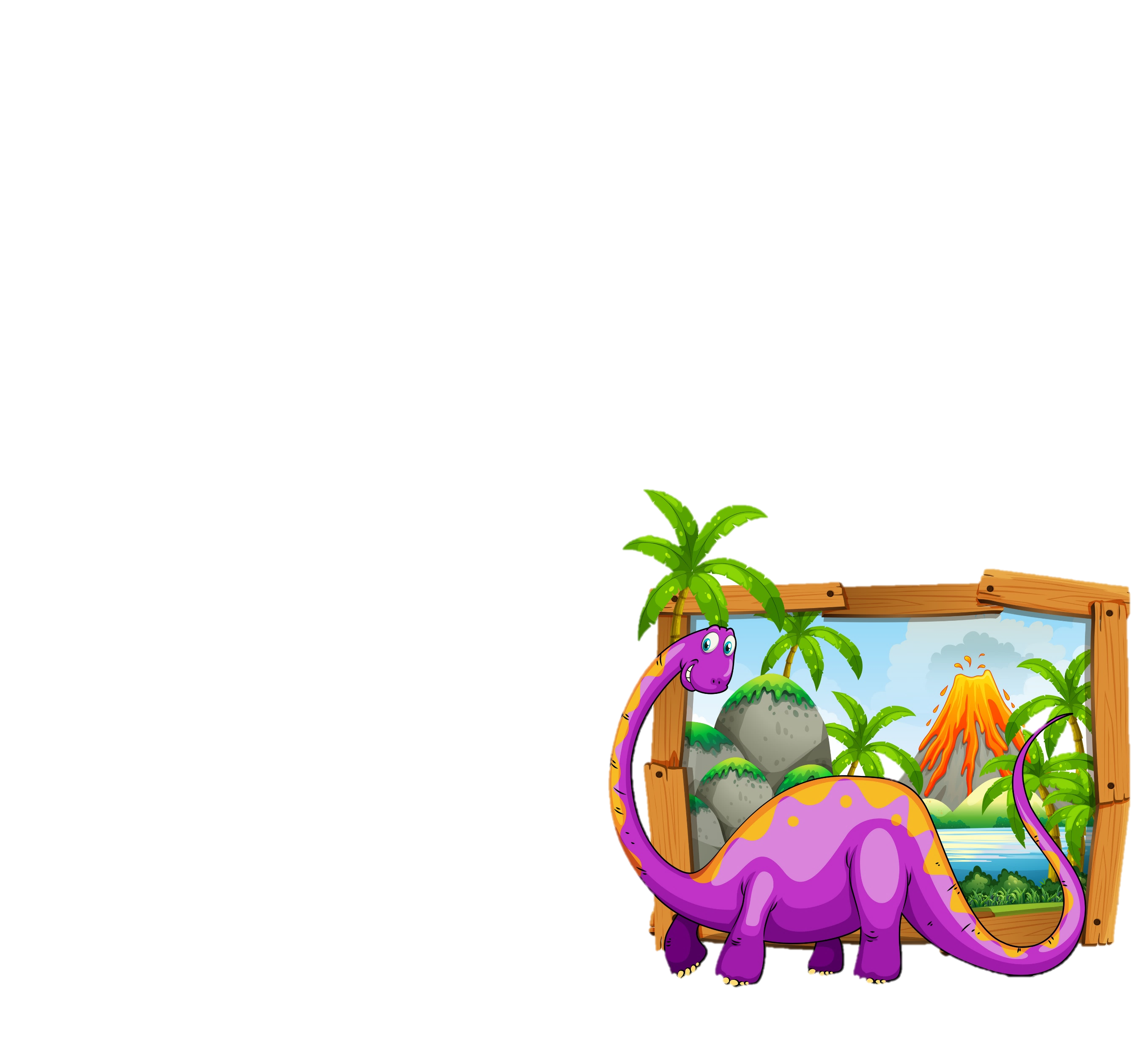 BRAQUIOSSAURO
ESPÉCIES
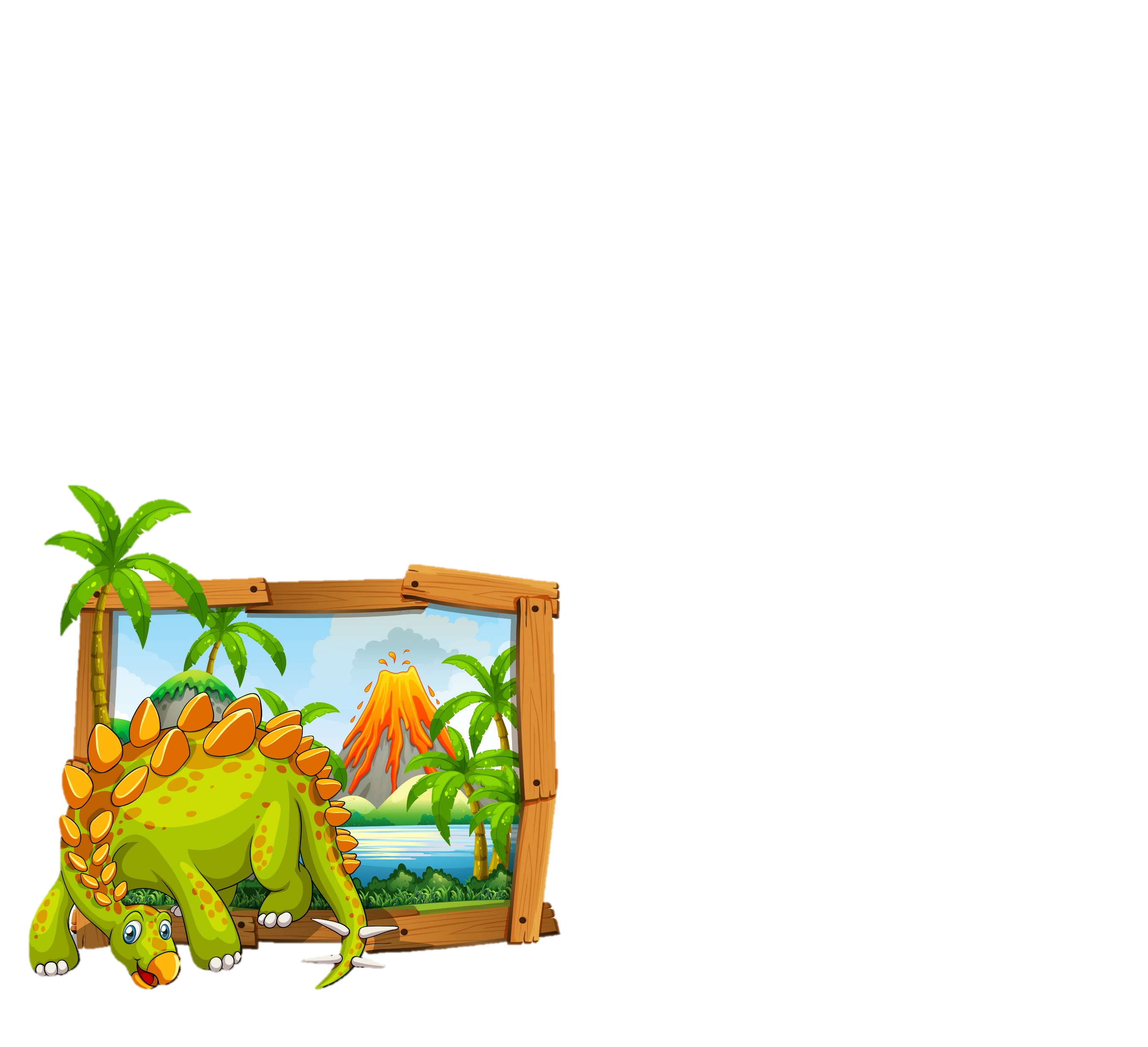 ESTEGOSSAURO
ESPÉCIES
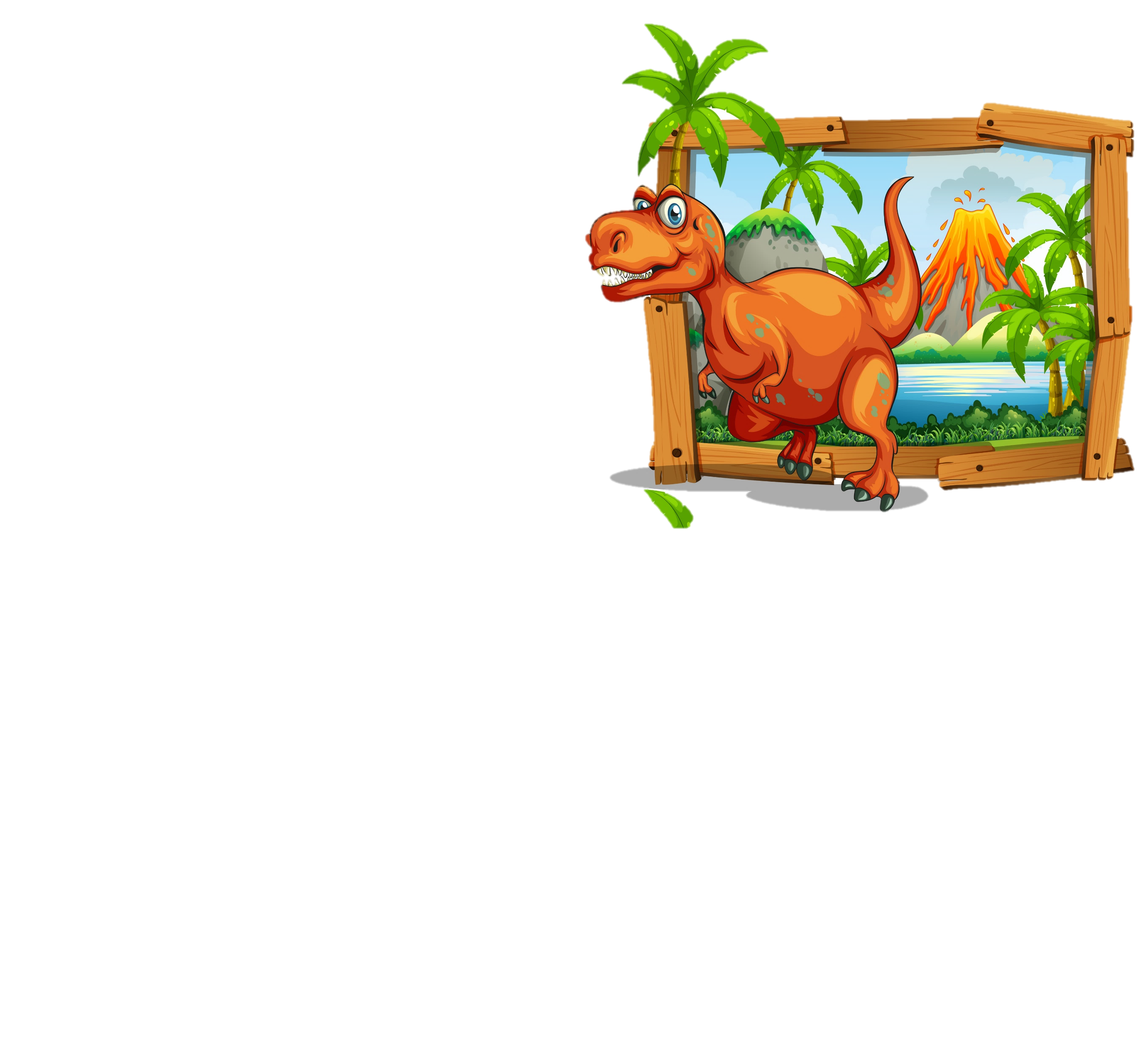 VELOCIRÁPTOR
ESPÉCIE
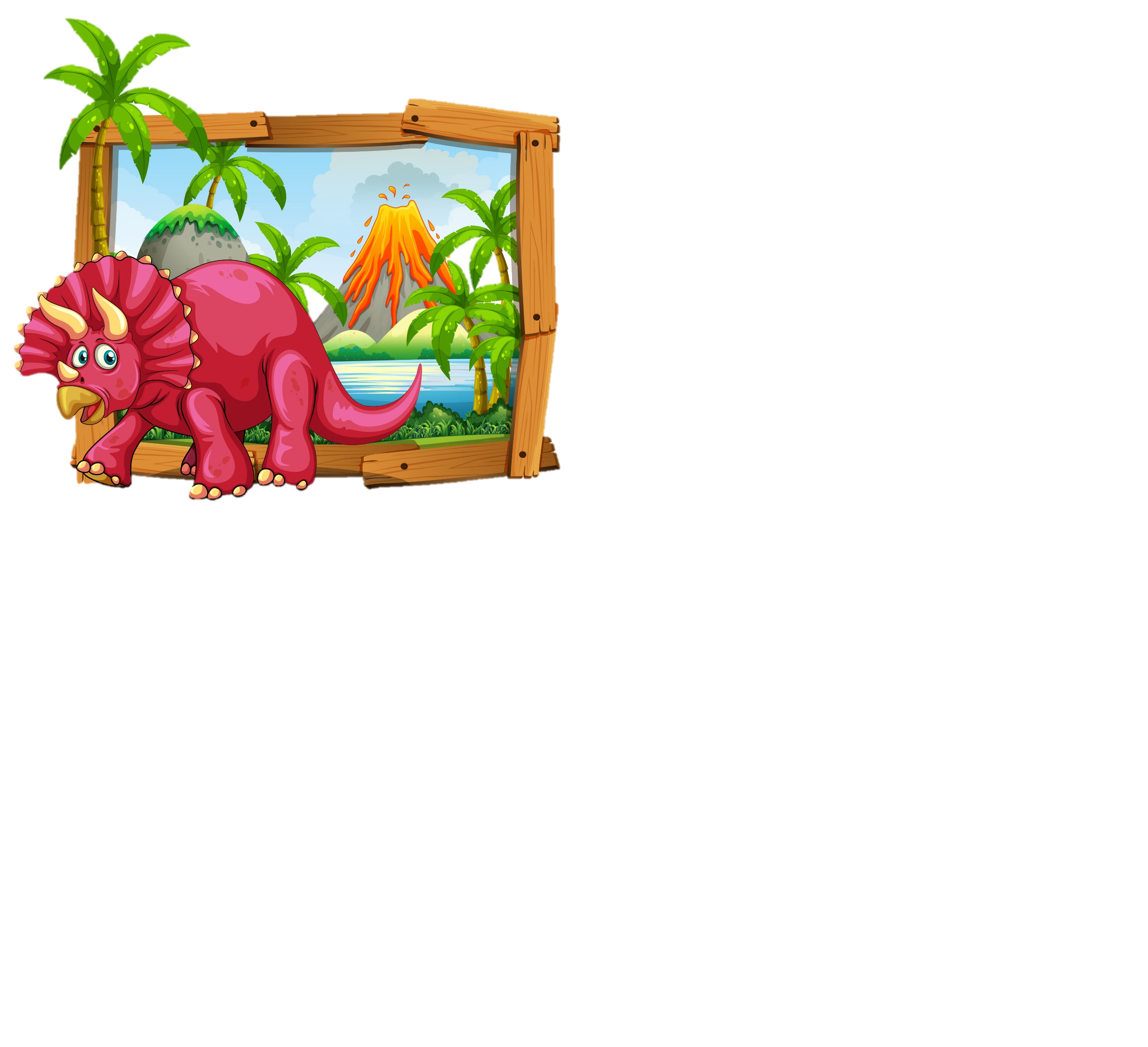 TRICERÁTOPS
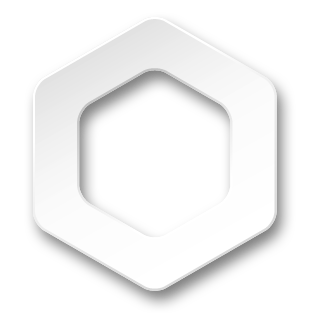 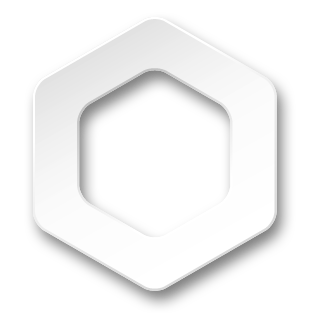 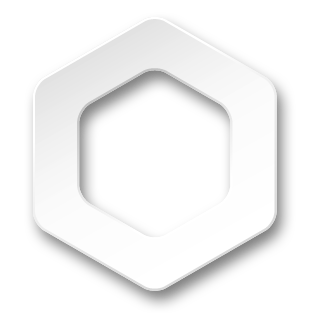 CONCLUSÃO
ATIVIDADES PPT
CAIXA DE MATERIAIS
AGENDA
1
2
3
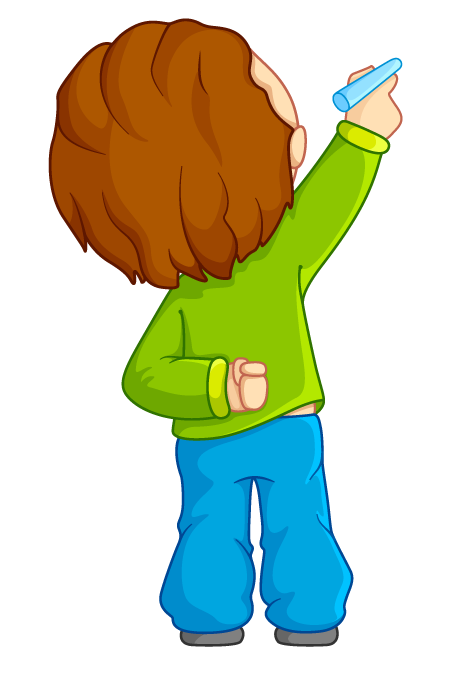 PA
RA
!
BÉNS
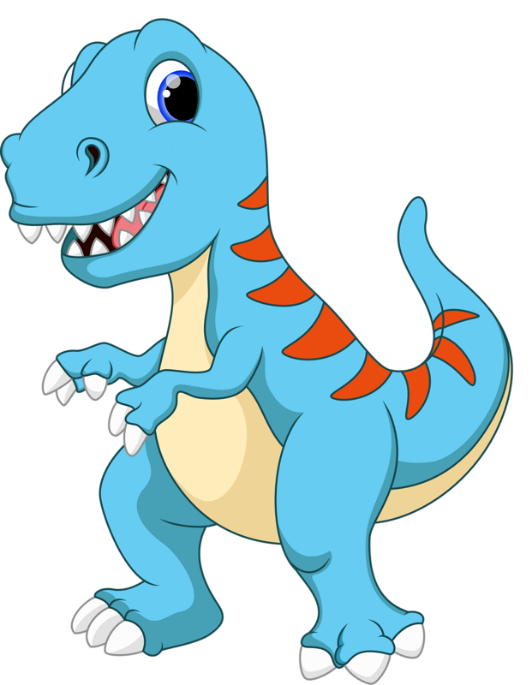